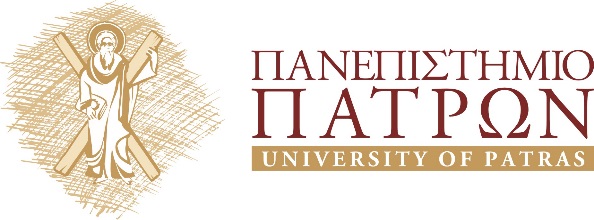 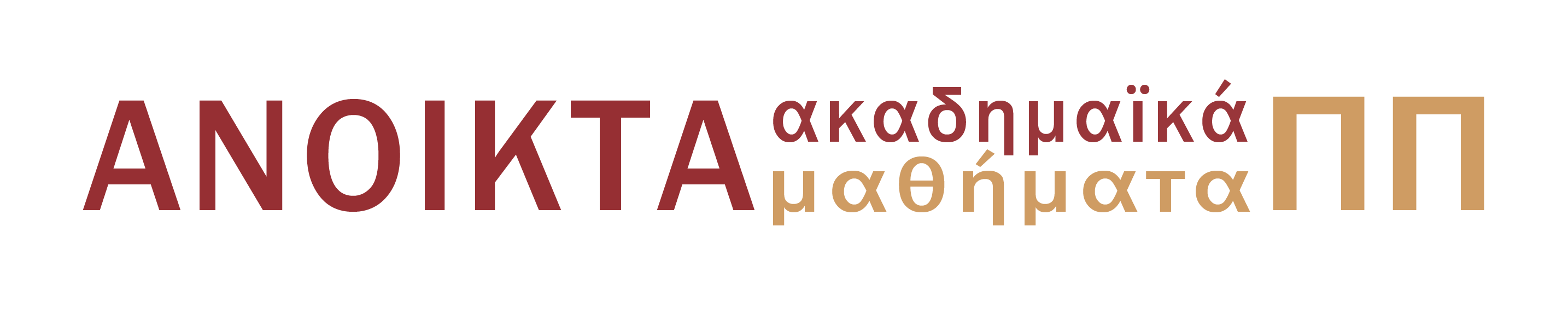 ΦΙΛΟΣΟΦΙΑ ΤΟΥ ΔΙΚΑΙΟΥ Ενότητα 7: Σχέση δικαίου-ηθικής-πολιτικής
Διδάσκων: Μιχαήλ Παρούσης, Αναπλ. Καθηγητής
Σχολή Ανθρωπιστικών και Κοινωνικών ΣπουδώνΤμήμα Φιλοσοφίας
Σκοποί ενότητας
Οι σχέσεις ηθικής-δικαίου-πολιτικής 
Το δίκαιο ως ένα σύνολο πρακτικών
1. Δίκαιο στον Αριστοτέλη
Ο Αριστοτέλης λέει ότι το δίκαιο πρέπει να το δούμε στην πόλη
Το ονομάζει πολιτικόν δίκαιο και το διακρίνει σε φυσικό δίκαιο και σε θετικό
2.Δίκαιο στον Θωμά τον Ακινάτη
Τριμερής διαίρεση του δικαίου: 
Θεϊκό δίκαιο
‘Ενα άλλο μέρος του δικαίου που μας γίνεται γνωστό εξ’ αποκαλύψεως
Το φυσικό δίκαιο
3.Νομικός θετικισμός
Κίνημα επιστημολογικό
Νομικές θεωρίες του δικαίου - νομική ορθολογικότητα
 Οι θεωρίες του φυσικού δικαίου - θεωρίες ηθικότητας
4. Δίκαιο-ηθική-πολιτική
Είναι τρεις διαφορετικές σφαίρες; 
Θετικιστικό μοντέλο: τρείς διαφορετικές σφαίρες που έχουν σαν κοινό σημείο την πρακτική φιλοσοφία
Φυσικό δίκαιο: όλα σε μία σφαίρα
Ίσως θα έπρεπε να είμαστε πιο συμβιβαστικοί
5. Σύνολα πρακτικών 1
Το δίκαιο, η ηθική και η πολιτική = σύνολα πρακτικών
Δεν κατανοούνται έξω από ορισμένες θεσμικές πρακτικές
Ο κοινός σκοπός κάνει τις πρακτικές να ομαδοποιούνται
6. Σύνολα πρακτικών 2
Σκοπός ηθικής: πραγμάτωση της αυτονομίας 
Στο δίκαιο: η πραγμάτωση της αμοιβαίας ελευθερίας υπό συνθήκες ετερονομίας και της πολιτικής είναι η εξουσία
Κεντρικό ζήτημα της πολιτικής: πώς οφείλει κανείς να διαχειρίζεται την εξουσία
7.Σύνολα πρακτικών 3 [από 33:29]
Η εξουσία δεν είναι αυτοσκοπός
Εξωτερική ασφάλεια + Εσωτερική τάξη
                                       
                                      ειρήνη 

Το σύνολο πρακτικών δεν υπάρχει χωρίς διάδραση
Θετική ή αρνητική διάδραση
8.Σύνολα πρακτικών 4
Θετική διάδραση   =  σχηματισμό της βούλησης 
Η διάδραση γενικά  =  βάση για διυποκειμενικότητα
Θεμελιώδης εναλλακτική αντίφαση
Γλωσσικό ιδίωμα
Στα σύνολα πρακτικών : το σκοπό, τον βασικό άξονα αντίθεσης, τους θεσμούς και την ιδιόλεκτη στρατηγική επιχειρημάτων
9.Σχέσεις δικαίου-πολιτικής
Ο Kant προσπαθεί να εξακριβώσει ποιες είναι οι σχέσεις μεταξύ της πολιτικής και του δικαίου
10.Σχέσεις δικαίου-πολιτικής 2
Ρεπουμπλικανισμός
Προτεραιότητα της θέσμισης επί των προσώπων

Το υποκείμενο ως:
 άνθρωπος → ελευθερία
 υπήκοος → εξάρτηση
 πολίτης → ισότητα
Τέλος ενότητας
Σημείωμα Αναφοράς
Copyright Πανεπιστήμιο Πατρών, Παρούσης Μιχαήλ 2015. «Φιλοσοφία του Δικαίου. Σχέση δικαίου-ηθικής-πολιτικής». Έκδοση: 1.0. Πάτρα 2014. Διαθέσιμο από τη δικτυακή διεύθυνση:https://eclass.upatras.gr/courses/PHIL1918/
Χρηματοδότηση
Το παρόν εκπαιδευτικό υλικό έχει αναπτυχθεί στo πλαίσιo του εκπαιδευτικού έργου του διδάσκοντα.
Το έργο «Ανοικτά Ακαδημαϊκά Μαθήματα στο Πανεπιστήμιο Πατρών» έχει χρηματοδοτήσει μόνο την αναδιαμόρφωση του εκπαιδευτικού υλικού. 
Το έργο υλοποιείται στο πλαίσιο του Επιχειρησιακού Προγράμματος «Εκπαίδευση και Δια Βίου Μάθηση» και συγχρηματοδοτείται από την Ευρωπαϊκή Ένωση (Ευρωπαϊκό Κοινωνικό Ταμείο) και από εθνικούς πόρους.
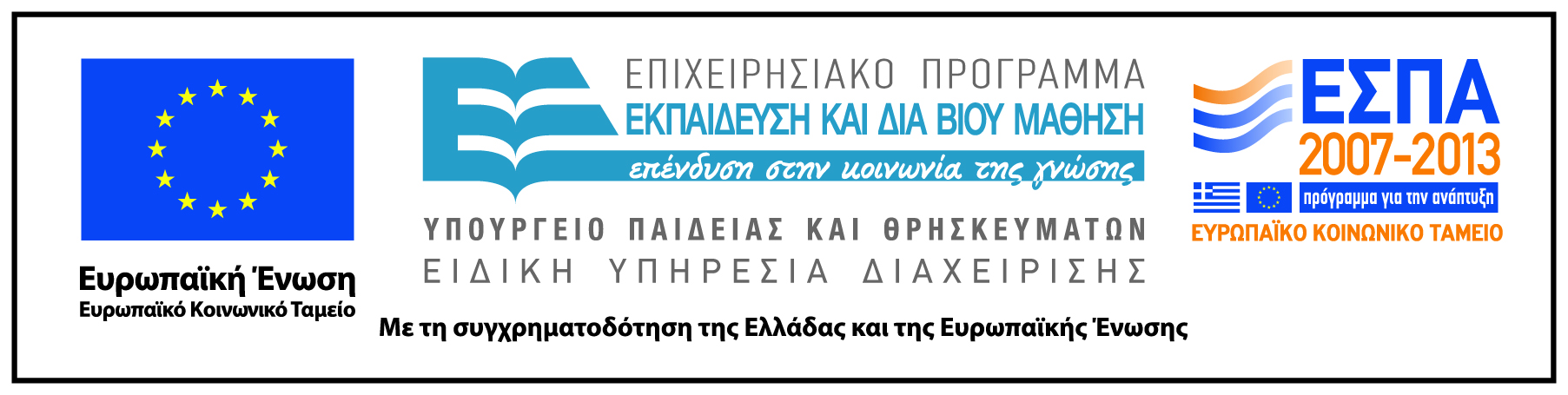 Σημείωμα Αδειοδότησης
Το παρόν υλικό διατίθεται με τους όρους της άδειας χρήσης Creative Commons Αναφορά, Μη Εμπορική Χρήση Παρόμοια Διανομή 4.0 [1] ή μεταγενέστερη, Διεθνής Έκδοση.   Εξαιρούνται τα αυτοτελή έργα τρίτων π.χ. φωτογραφίες, διαγράμματα κ.λ.π.,  τα οποία εμπεριέχονται σε αυτό και τα οποία αναφέρονται μαζί με τους όρους χρήσης τους στο «Σημείωμα Χρήσης Έργων Τρίτων».



    
                 
[1] http://creativecommons.org/licenses/by-nc-sa/4.0/
 

Ως Μη Εμπορική ορίζεται η χρήση:
που δεν περιλαμβάνει άμεσο ή έμμεσο οικονομικό όφελος από την χρήση του έργου, για το διανομέα του έργου και αδειοδόχο
που δεν περιλαμβάνει οικονομική συναλλαγή ως προϋπόθεση για τη χρήση ή πρόσβαση στο έργο
που δεν προσπορίζει στο διανομέα του έργου και αδειοδόχο έμμεσο οικονομικό όφελος (π.χ. διαφημίσεις) από την προβολή του έργου σε διαδικτυακό τόπο

Ο δικαιούχος μπορεί να παρέχει στον αδειοδόχο ξεχωριστή άδεια να χρησιμοποιεί το έργο για εμπορική χρήση, εφόσον αυτό του ζητηθεί.
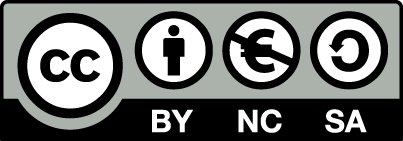